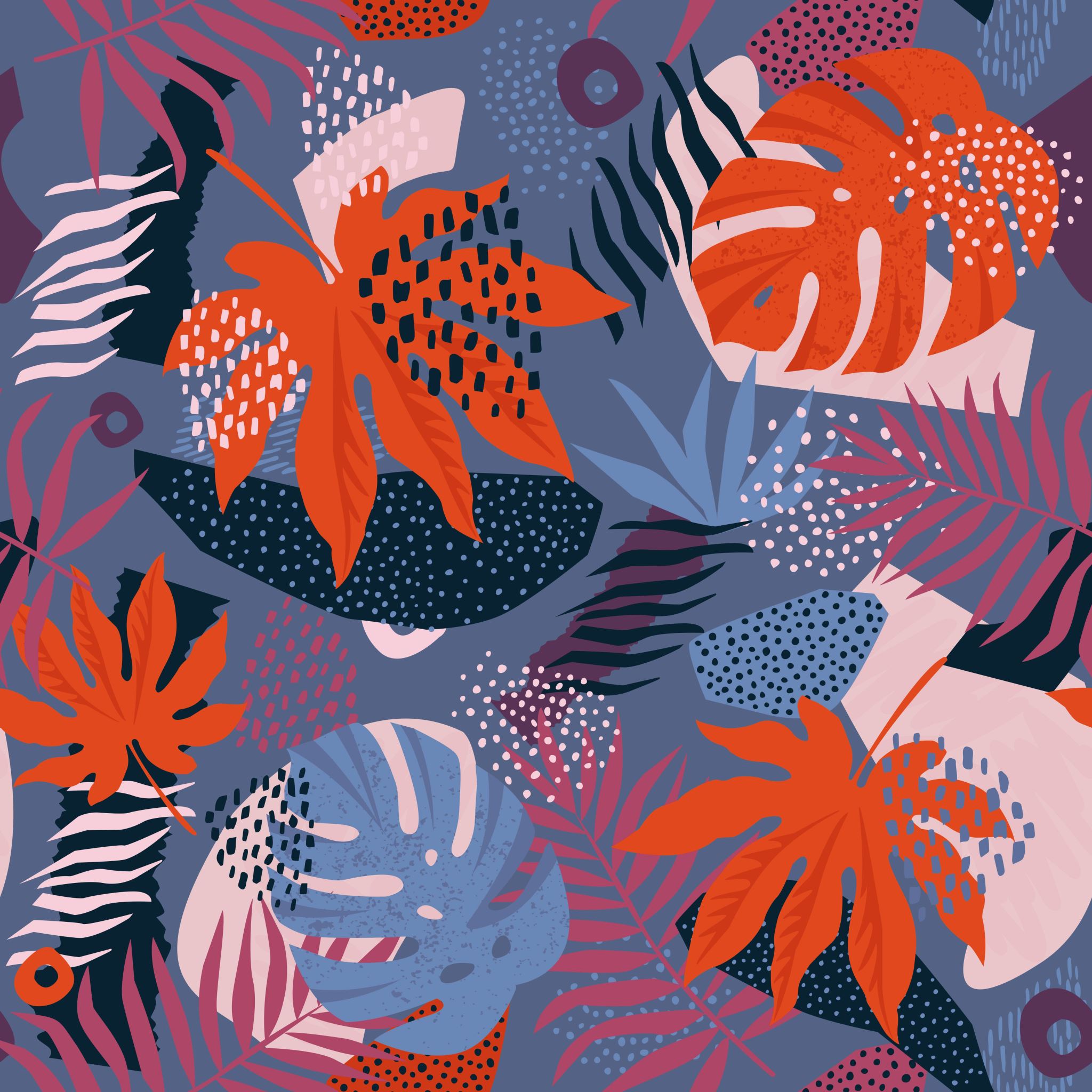 Sickle Cell Disease,Gastroenterology, and UTI
CRASH COURSE
Case
A previously well 6/12 old infant is brought to the health centre by his parents because he has been inconsolable for the last 2/7. 
The examination of this child is unremarkable except for mild scleral icterus + swelling and tenderness to the right third metacarpal.
What is SCD?
Sickle cell disease is an inherited group of hematological disorders which result from mutations within the beta of hemaglobin.
Sickle cell anaemia is a specific variant which results from having two copies of the gene which codes for HbSS
Incidence
About 10% of the Jamaican population are carriers of some form of SCD.
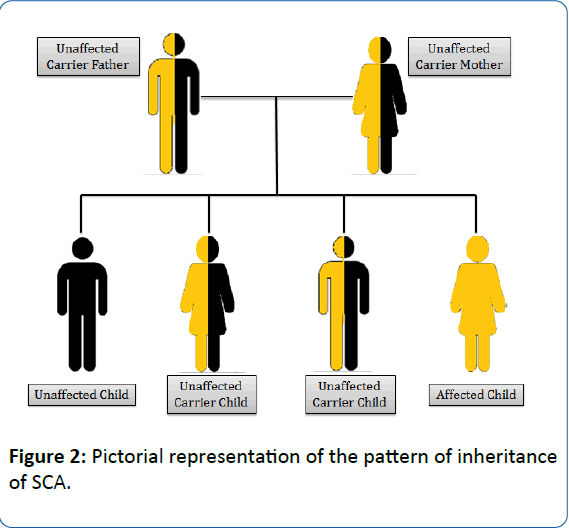 Aetiology
Autosomal Recessive
Pathophysiology
Genetics of SCD
[Speaker Notes: Chromosome 11]
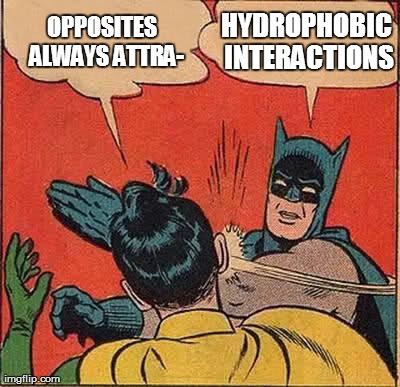 Pathophysiology
Glutamic acid is hydrophilic
Valine is hydrophobic 
Result
Change in polarity of the protein
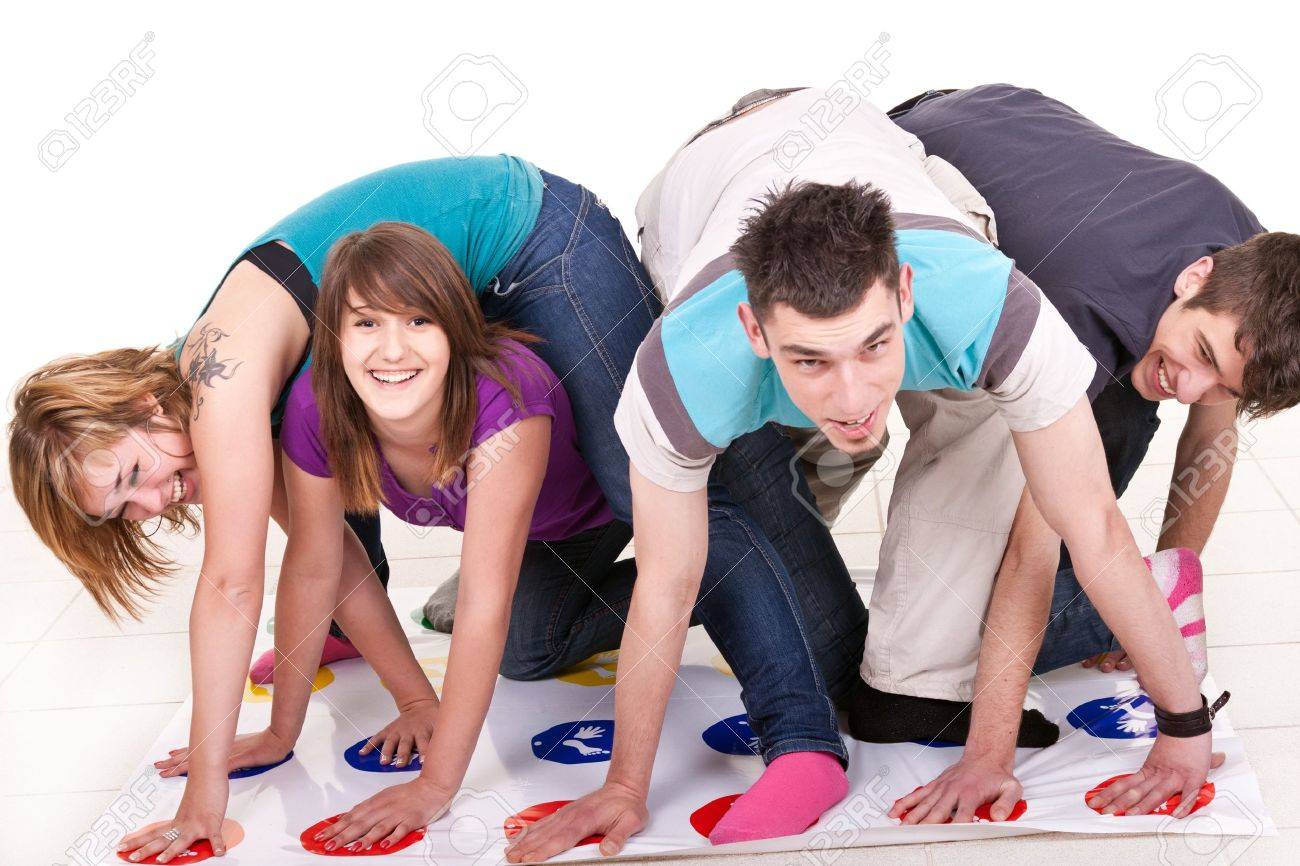 Pathophysiology
Change in polarity results in a misshapen protein
The misshapen protein is less soluble than HbA
Less soluble = more likely to precipitate
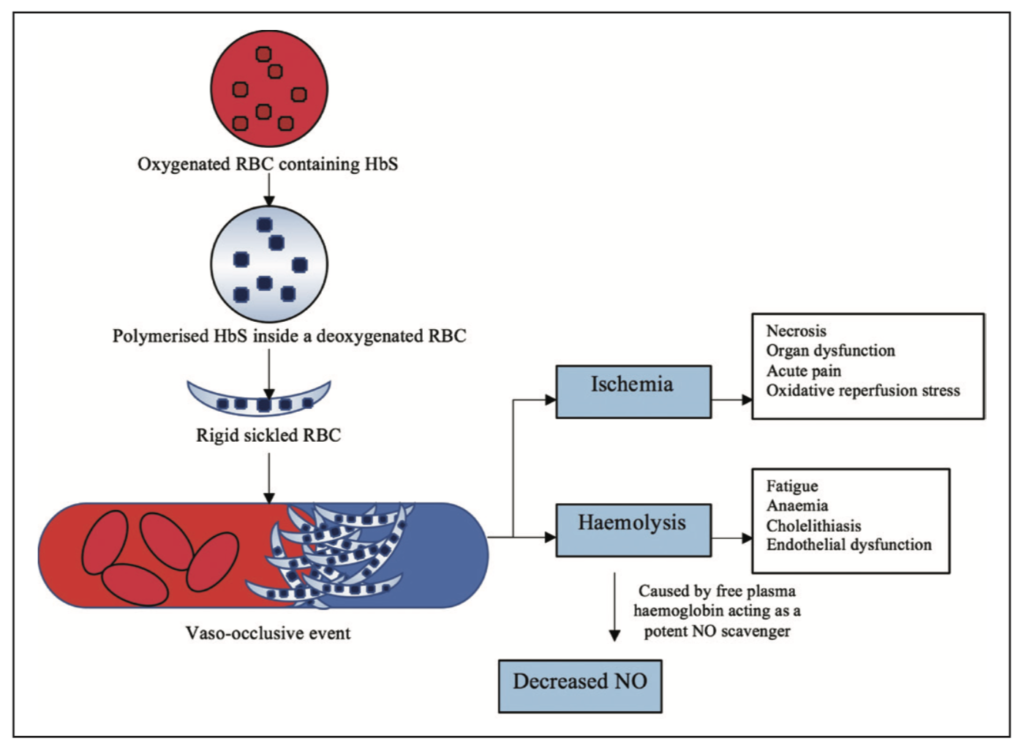 Pathophysiology
Head to ToeSickle Cell Crash Course
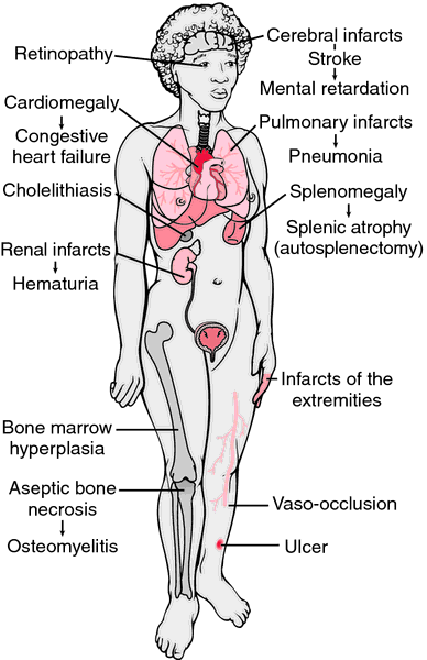 The CNS
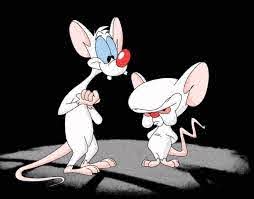 Neurological conditions:
Acute neurological deficits 
Headaches
Spinal cord infarcts
Posterior reversible leukoencephalopathy 
Moyamoya syndrome
Acute Neurological Deficits
More common in the sickle cell population
Results in disability
Mental
Physical
Stroke
Affects 5-10% of homozygous SCD
50-90% will recur within 3 yrs without treatment
20% of SCD patients have silent infarcts
Stroke
Usually 
In children, ischemic strokes are more common
In adults, haemorrhagic strokes are more common
Risk factors for stroke in SCD
Hx of TIA or previous stroke
High SBP 
High WBC steady state
Low Hb steady state
Increased velocity on TCD
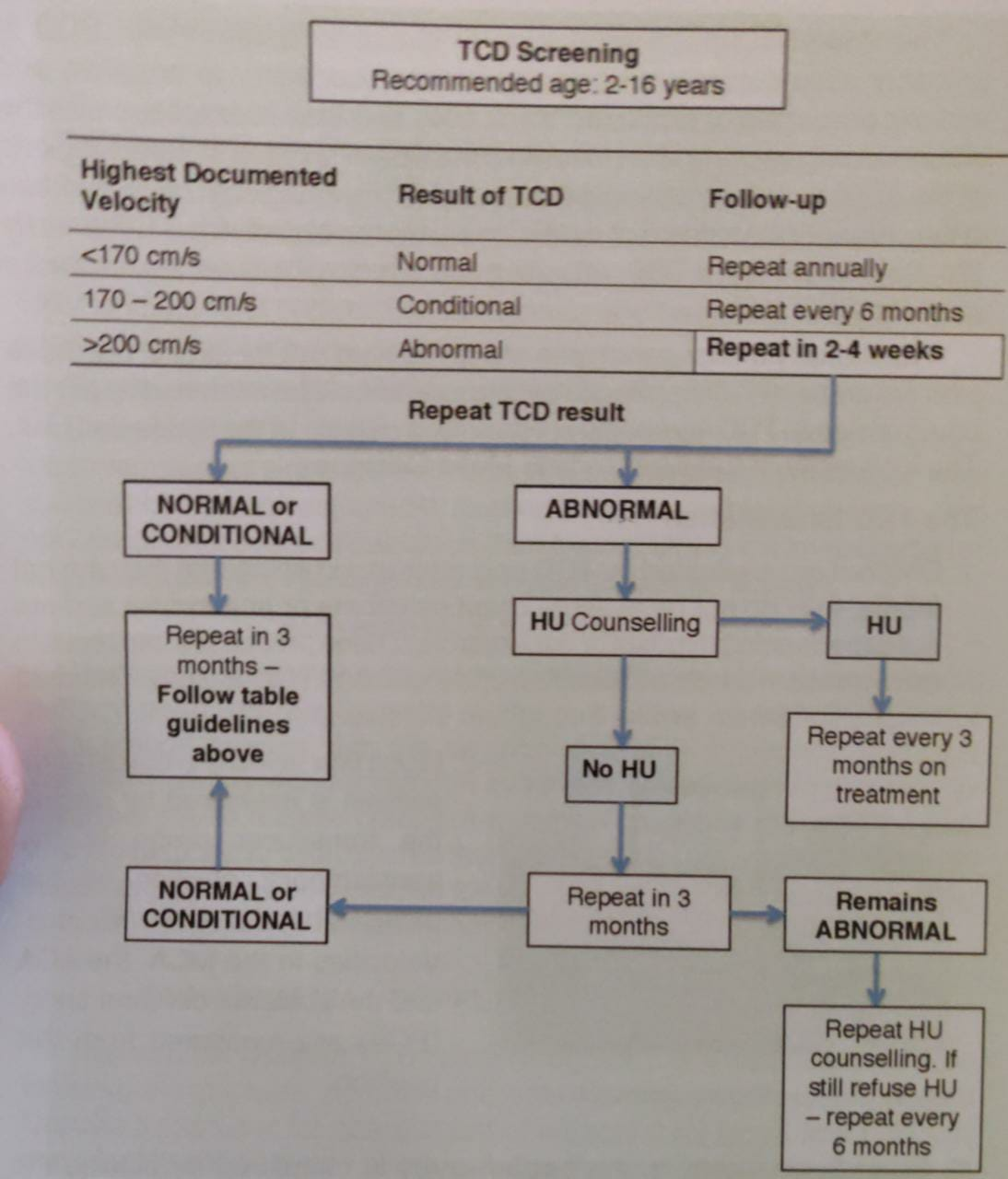 Transcranial doppler screening
Treatment of stroke
Determine if
>72hrs since onset of symptoms
<72hrs since onset of symptoms
There is progression
>72hrs + stable neurological status
Outpt management
Neuroimaging at presentation + 48-72hrs after presentation
Low dose ASA if plt > 500 or procoagulant
Physiotherapy 
Decide on chronic transfusion vs hydroxyurea 
Counsel on risk of recurrence
<72hrs or changing neurological status
Admit
A, B, Cs
CBC with retics
U&E + GXM
+/- cultures
Neuroimaging
<72hrs or changing neurologically
Transfusion 
If Hb > 2g below steady state, simple then exchange
If < 2g/dl, exchange transfusion 
>10g/dl or HCT 30% = increased risk of stroke
Manage seizures or ICP if present
+/- antibiotics
Headaches
Can be caused by
Stroke
Avascular necrosis
Altered mental status
Sinus venous thrombosis 
Moyamoya syndrome
The Eyes in sickle cell
Acute
CRAO
Orbital infections
Vitreous hemorrahge 
Retinal detachment
Chronic 
sickle retinopathy
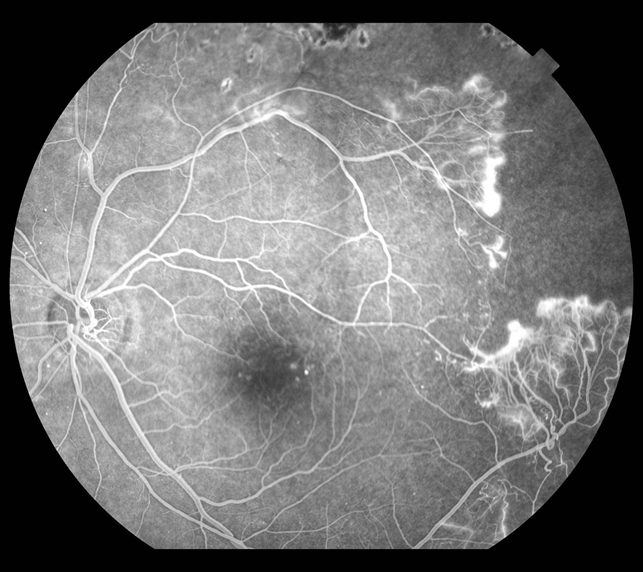 Cardiopulmonary
Symptoms of cardiopulmonary disease
Coughing
Chest pain 
Palpitations
SoB
Oedema
Orthopnea or PND
Sputum production
Causes of cardiopulmonary disease
Cardiovascular
Sickle cardiomyopathy
Valvular heart disease
Myocardial infarction
Anaemia
Respiratory
Pulmonary HTN
ACS +/- pneumonia
Recurrent wheezing in SCD
Other mimics of CP disease
Osteomyelitis of ribs/ sternum
Painful crisis 
Costochondritis 
AVN of any bones of the thoracic cavity
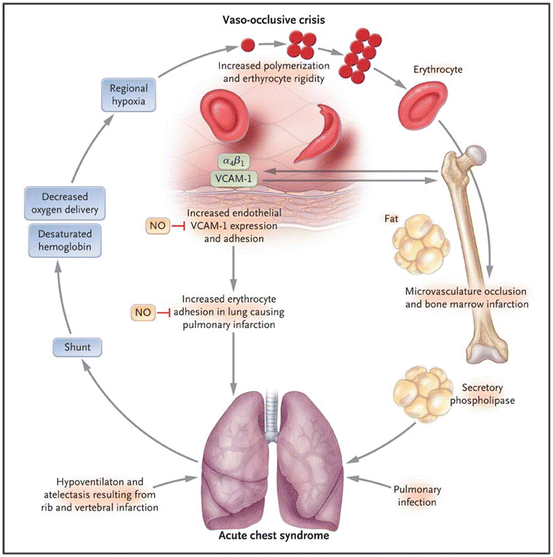 The Acute Chest Syndrome
New infiltrate of CXR
The ACS
ACS can rapidly evolve and result in death
Management of ACS
Principles of SCD management
A, B, C
Ensure adequate oxygenation and ventilation!
Hydrate! Hydrate! Hydrate!
Pain management!
Breathing and ventilation
Issues of ventilation and perfusion
Infarction (Q)
Splinting (V)
Consolidation (V)
Breathing and Ventilation
Pain management (will be covered later on)
Oxygen supplementation to maintain SpO2>94%
Incentive spirometry
Circulation
Hydration 
1-1.5x maintenance
Helps to maintain perfusion
Helps to decrease sickling 
Limits ischemic pain associated with sickling
Bronchodilators
Consider in patients who are wheezing or have asthma/ hyperactive airway disease
Transfusion
Anaemia can be a cause of SoB
Can be precipitated by ACS and other pathologies
May be simple or exchange
Exchange is the patient has severe ACS or rapidly progressing ACS despite appropriate management
Antibiotics
Empiric abx although not always infectious
Cephalosporins or augmentin  + macrolide (atypical coverage)
Pulmonary HTN
Sickling in pulmonary capillaries = increase resistance = increased pressure
Cardiac
Sickle cardiomyopathy
Right or Left ventricular dysfunction
MI
Acquired hemochromatosis from chronic transfusion 
Sudden cardiac death
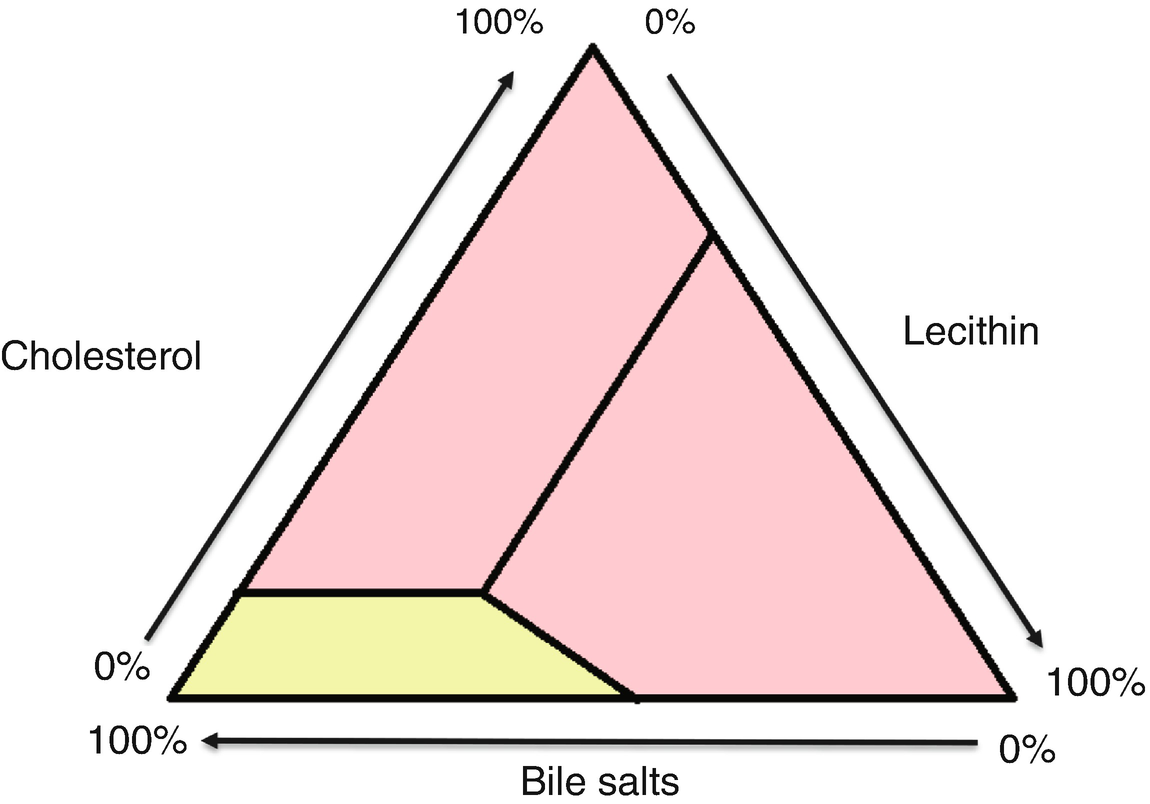 Cholelithiasis
Diseases related to cholelithiasis
Treatment
Treat specific pathology
Consider antibiotics if fever
Cholecystectomy when possible
Abdominal Pain
Abdominal painful crisis
Splenic sequestration
Hepatic sequestration
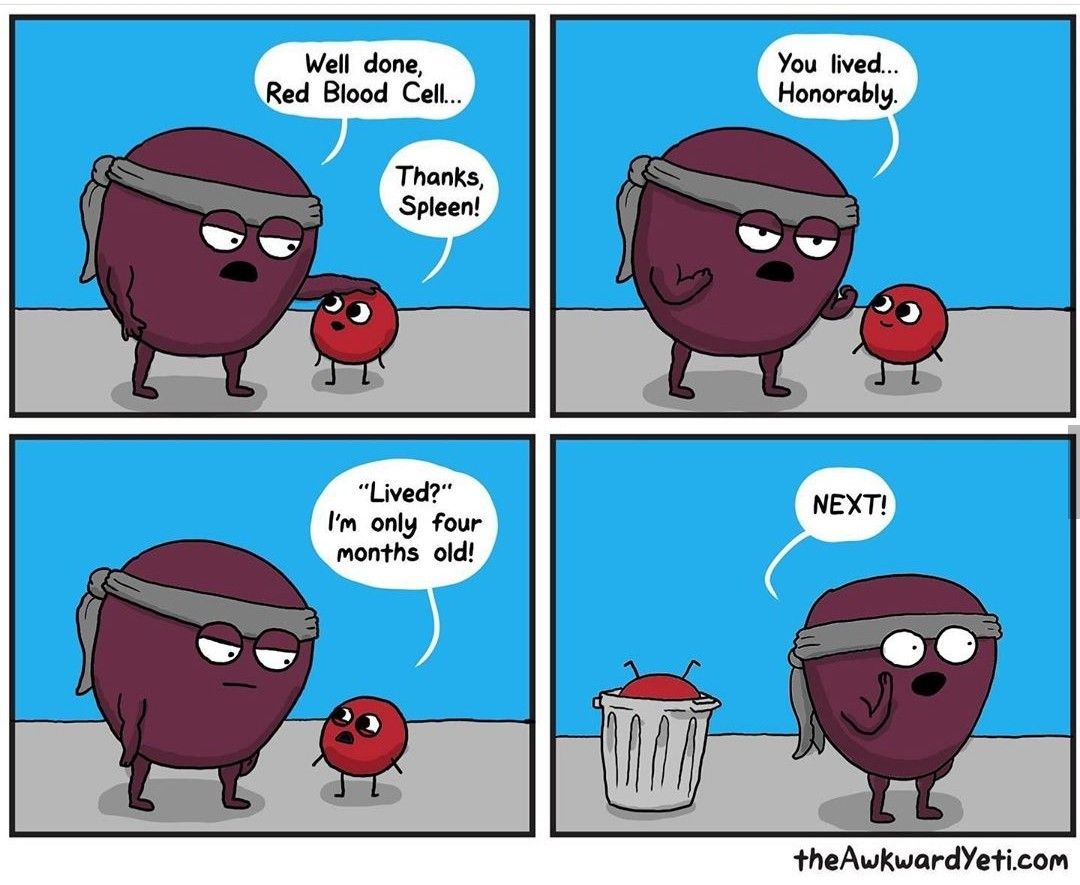 Splenic sequestration
Acute increase in spleen size
Fall from steady state >2g/dl
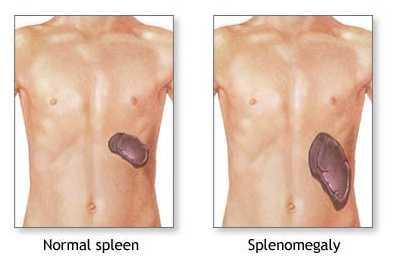 The spleen in sickle cell
Usually undergoes autosplenctomy in severe genotypes by 5-7 yrs
Indications for splenectomy
>/= 2 episodes of splenic sequestration
Failure to thrive with hypersplenism
Hb < 5g/dl
Plt < 50
Chronic pain + splenomegaly
Preparations for splenectomy
Complete immunisation at least 2 weeks prior 
Penicillin prophylaxis for at least 3 years post splenectomy
Minimum immunisation
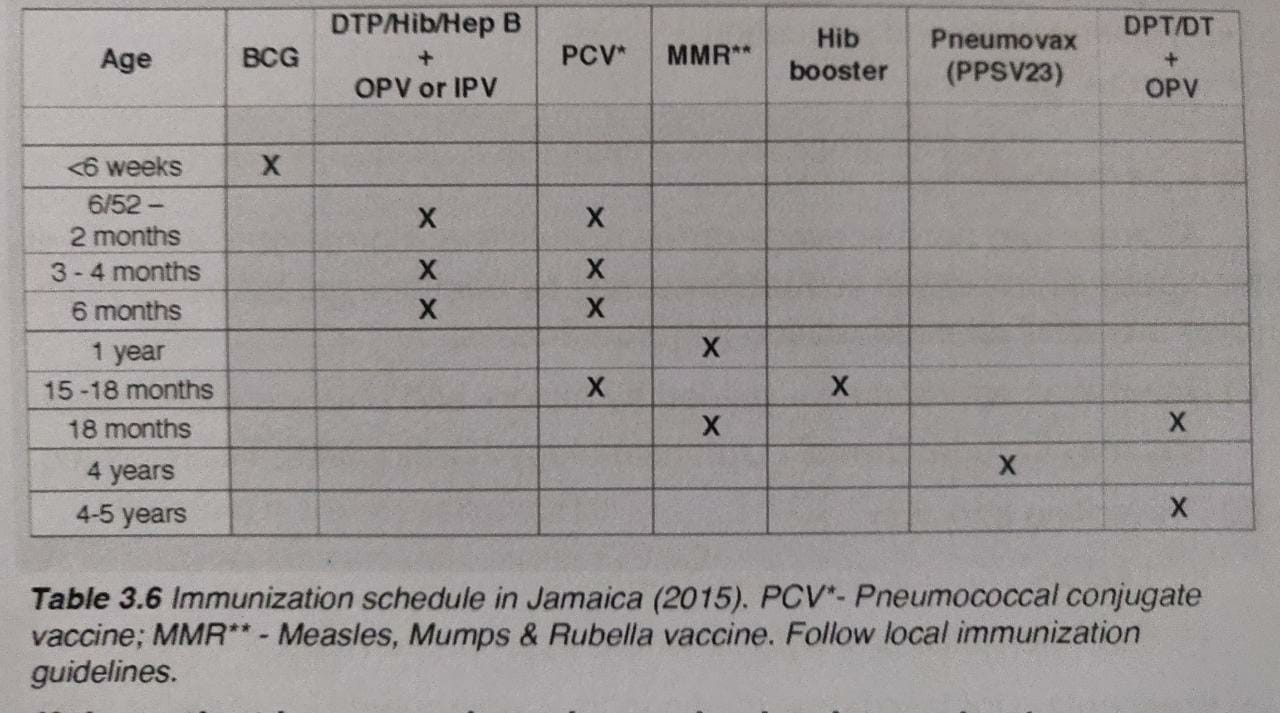 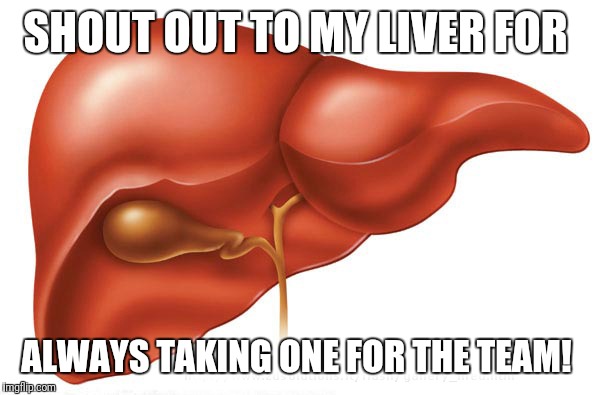 Hepatic Sequestration
Acute increase
>2g/dl fall from steady state
Treatment of Acute Abdominal Pain
Refer to principles of sickle cell management
ABCs
Pain control
Hydration
Genitourinary
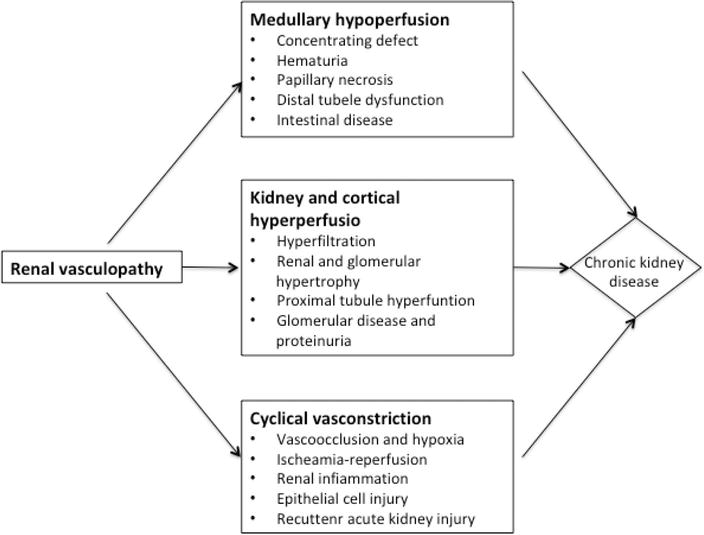 Kidneys
Female Reproductive health
Delayed menarche 
Occurs around 15-16 yrs (2 years after patients without SCD)
No contraceptive is contraindicated
Progesterone only pills show to increase levels of HbF
Pregnancy in any SCD patient is a high risk pregnancy
Male Reproductive Health
Acute priapism
Damage may become irreversible after 4 hrs
Follow principles of SCD management
Can apply warm compress
Empty bladder
Gentle exercise
Male Reproductive Health
Pseudoepinephrine debateable 
May require surgical ligation of the penile vessels
Male reproductive health
May have hypogonadism
Erectile dysfunction ore common amongst SCD patients
Abnormalities in 
Sperm motility
Sperm morphology
Sperm count
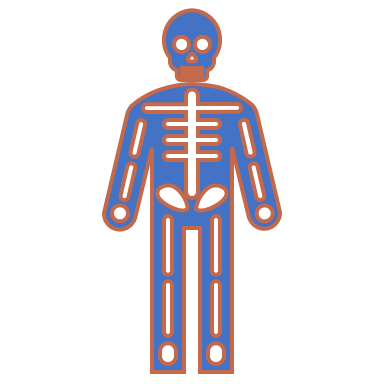 Musculoskeletal
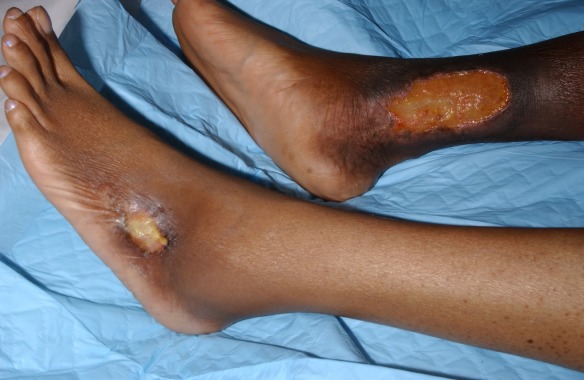 Leg Ulcers
Prevention 
Wear protective shoes
Moisturise the skin
Dress cuts
Leg Ulcers
May require debridement (medical or surgical)
Daily dressings
Curiosin 
Sufrexal
Avascular necrosis
Usually chronic pain 
May present with limping or abnormal positioning of extremities 
Common in the femoral head
Osteomyelitis
Usually due to hematogenous spread
Salmonella implicated more commonly in SCD patients
Red flag is point tenderness
Always examine the vertebrae, long bones, and sternum
Penicillin prophylaxis
From 4/12 – 4 years (post pneumovax)
After documented pneumococcal meningitis 
3 years post splenectomy
Any questions?
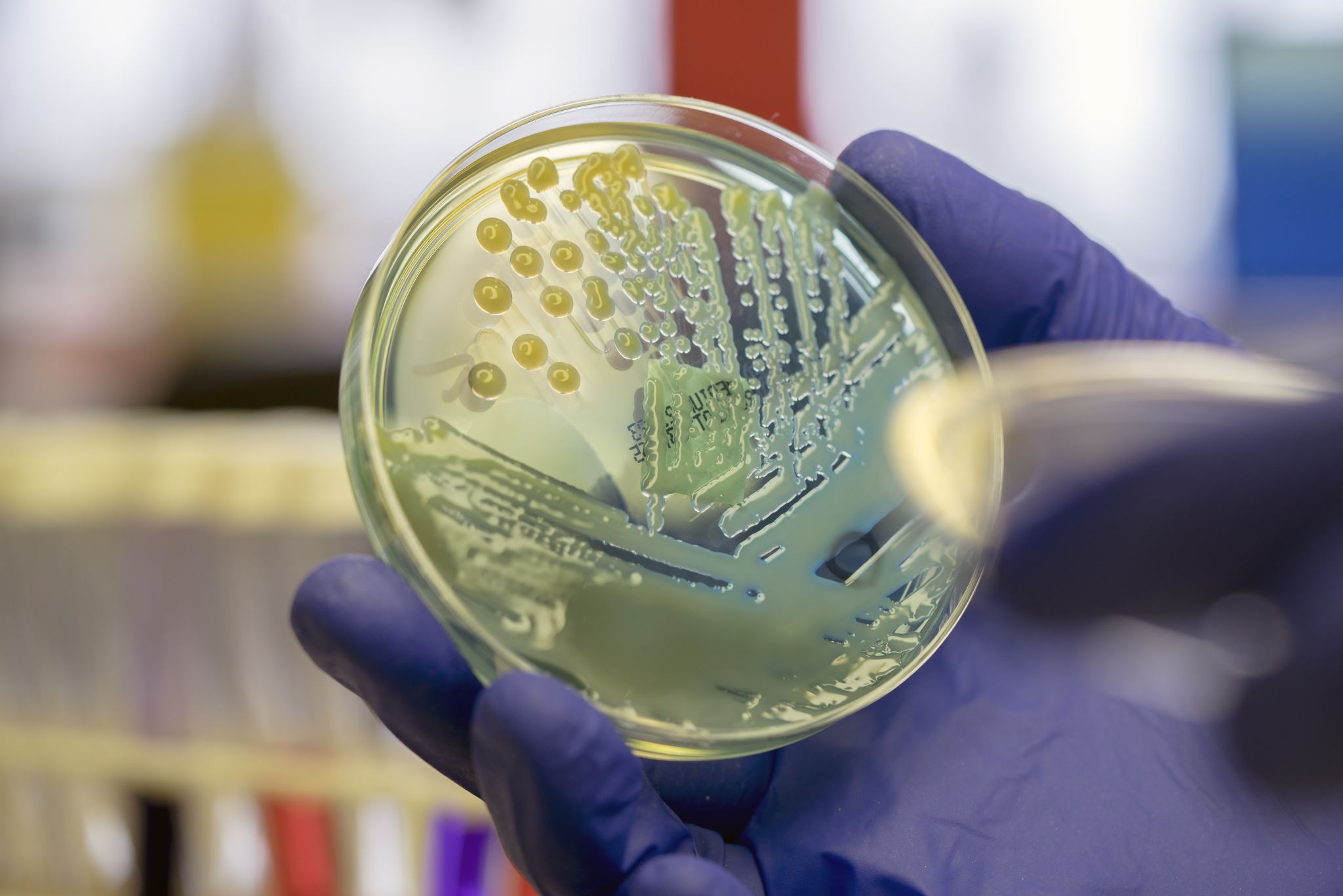 Urinary Tract Infection in paediatrics
UTI
Colonisation of the urinary tract by an organism. Usually bacterial
Aetiology
Usually bacterial 
E coli (75%)
Klebsiella
Proteus 
Pseudomonas 
Can be fungal 
candida
Risk factors for UTI
Anatomical abnormalities
Bladder dysfunction
Constipation
Recent antibiotic therapy
Presentation
Varies with age
Neonate
Irritability
Vomiting
Jaundice
Failure to thrive 
Poor feeding
Fever
2/12 – 2 years
As above +
Malodorous urine
Abdominal pain
2-6 years
Dysuria
Polyuria
Enuresis 
+ all of the above
> 6 years
Urinary incontinence 
Back pain
Flank pain
Workup
CBC
U&E
Urine culture
Can either be SPA, CSU or MSU
Children 18/12- 2 yrs- SPA
Until control of urination – CSU
There after MSU/CSU

Repeat after treatment
Diagnosing UTI
Any growth on SPA
CSU
>50,000 CFU/ ml or
10000 -50,000 CFU/ml with pyuria
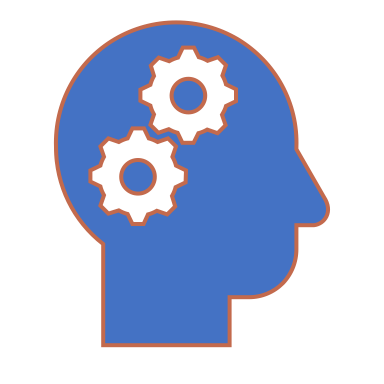 Imagining
Renal ultrasonography
All neonates with UTI
30-50% will have abnormalities
Normal US does not exclude reflux or scarring
MCUG
Debateable topic
Routinely performed on neonates in Jamaica
Some centres do not perform if US normal and the pathogen is e coli
Should have a no growth urine culture prior
Renal Scan
Routinely done in proteus infections
Patients with recurrent UTIS
>2 episodes of upper UTI
>3 episodes of cystitis
Atypical UTI
Abnormal U&Es, non-e coli,
Treatment
Neonates
Ampicillin + gentamycin
Benzylpenicillin sometimes used
Bactrim in older children
Cephalosporins
Treatment
Treat for 10-14 days
Can use culture directed therapy
48hr culture should be sterile 
Prophylaxis using amoxicillin until renal imaging is done
Also used for any pt with known urinary abnormalities
Gastroenteritis
Definition
Inflammation of the upper and lower GIT
Incidence
More common in the rainy season 
More common amongst school aged children
More common in areas without access to clean water
Crowding
Aetiology
Usually viral 
Rotavirus most common in non-immunised children
Bacterial
Shigella, salmonella
Presentation
Usually more than 3 episodes of 
Vomiting
Loose stool
Fever
Thirst
Hx of ill contacts
Presentation
History of improper water handling
Important to know how feeds are mixed
Dehydration
Investigations
CBC
U&E
+/- stool culture
Blood or mucous
Treatment
Usually supportive
Usually self-limiting
Hydration
Deficit
Maintenance
Ongoing losses
Vaccination
Rotavirus vaccine
Other common conditions
Surgical 
Intussusception 
Hirschprungs disease
Medical
Mesenteric adenitis
Causes of vomiting
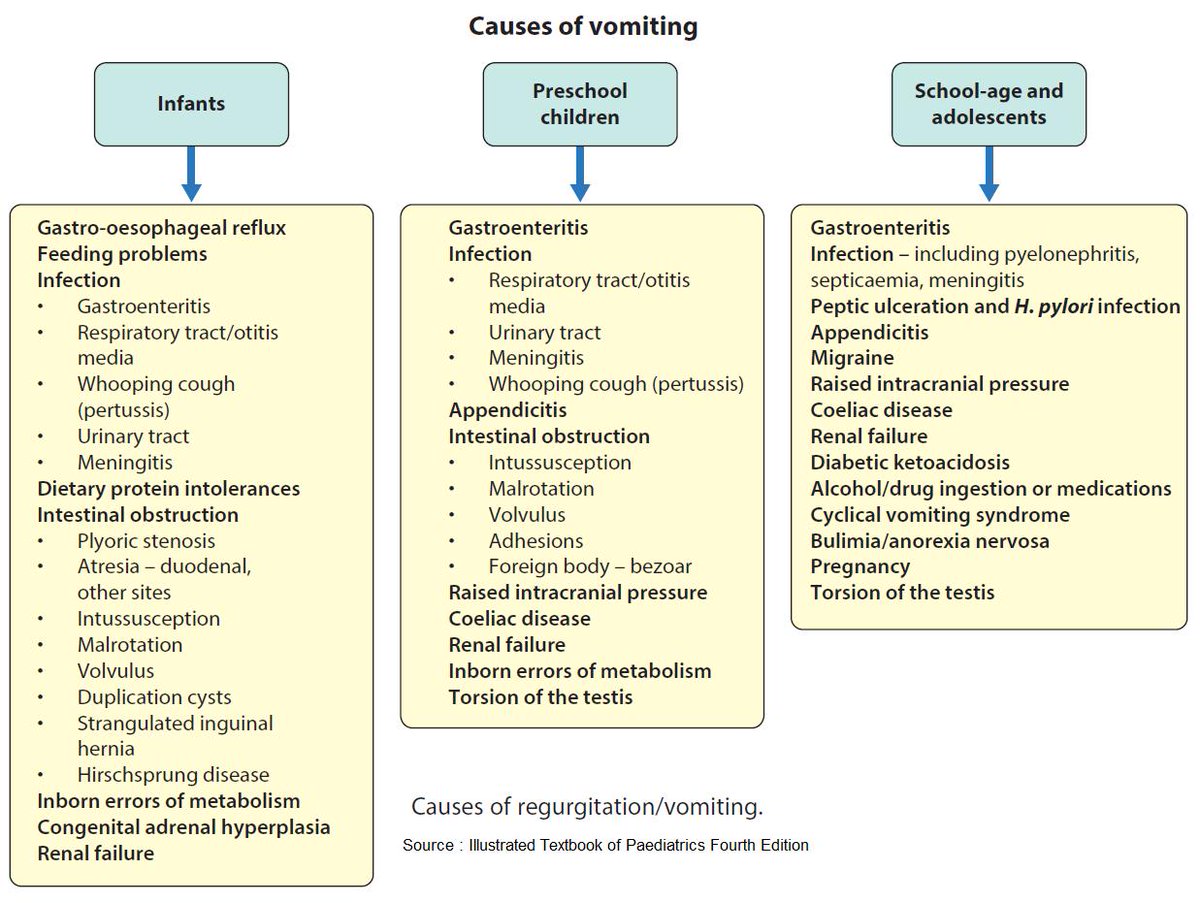 Causes of diarrhoea
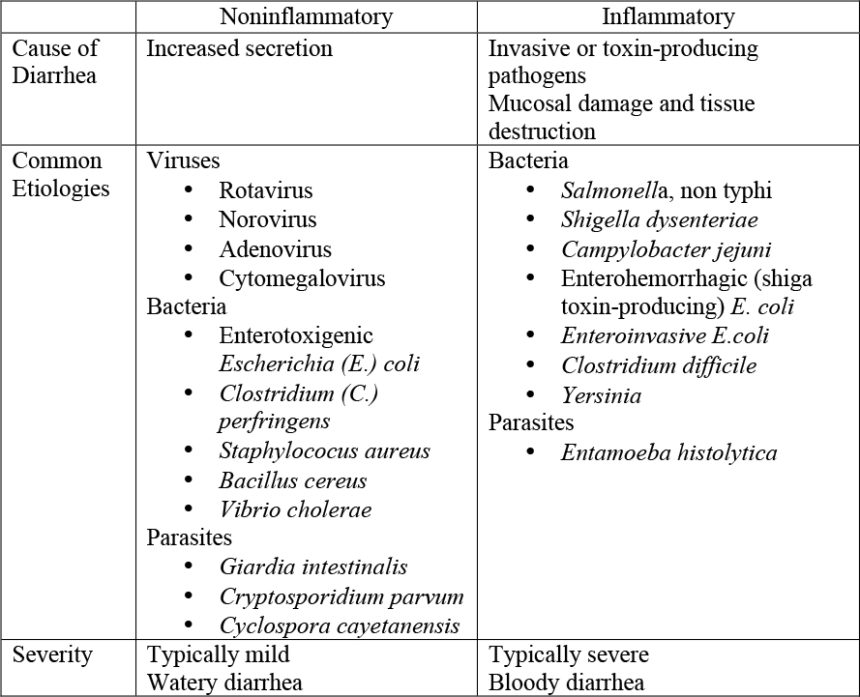 Causes of Jaundice
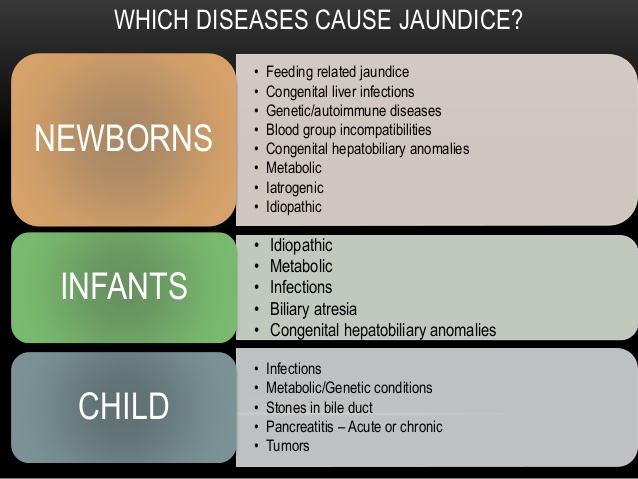